* Tiến hành kiểm tra – đánh giá:
- Trình diễn bài hát.
Trình bày bài Xúc xắc Xúc Xẻ với các hình Thức: 2 nhóm hát nối tiếp, hát kết hợp bộ gõ cơ thể
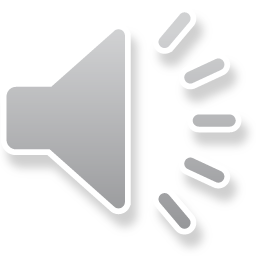 Ôn bài hát Gà Gáy kết hợp gõ đệm theo phách bằng nhạc cụ thanh phách và vận động phụ họa.
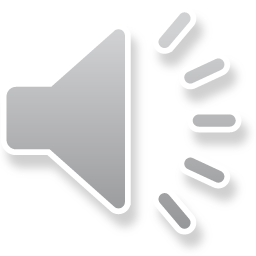 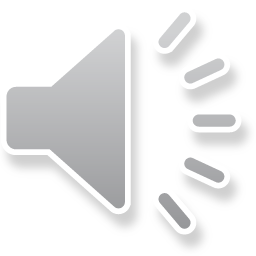 Ôn bà hát Cây Gia Đình kết hợp gõ đệm theo phách bằng nhạc cụ Trống con.
Ôn bài hát  Cây Gia Đình kết hợp gõ đệm theo phách bằng nhạc cụ Trai-en-gô.
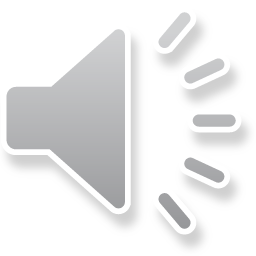 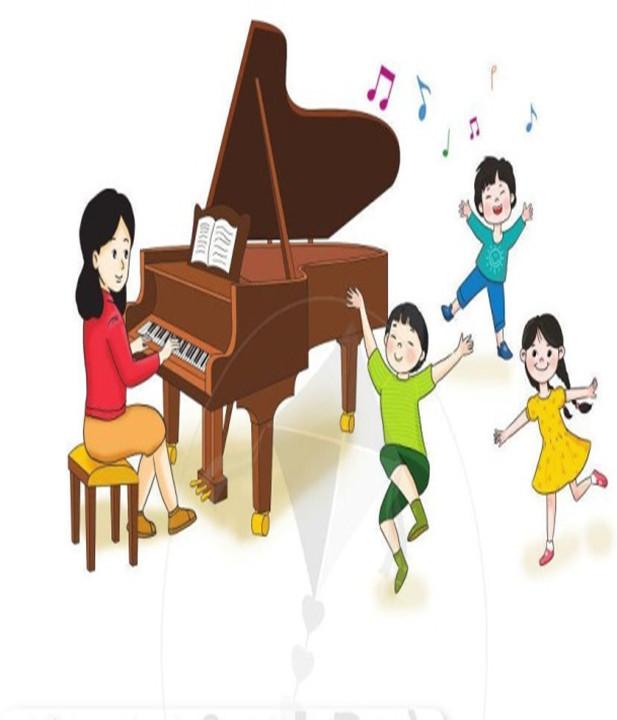 Ôn Đọc nhạc “Hát cùng Đô- Rê- Mi- Pha- Son”
Đọc nhạc với sắc thái To - nhỏ
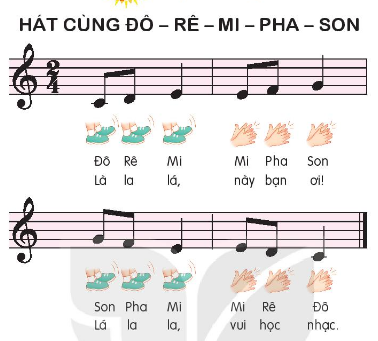 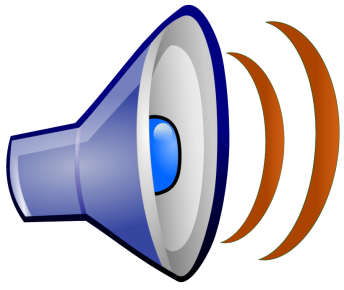 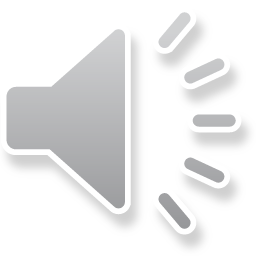 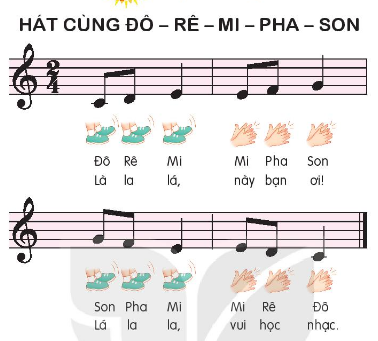 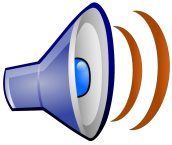 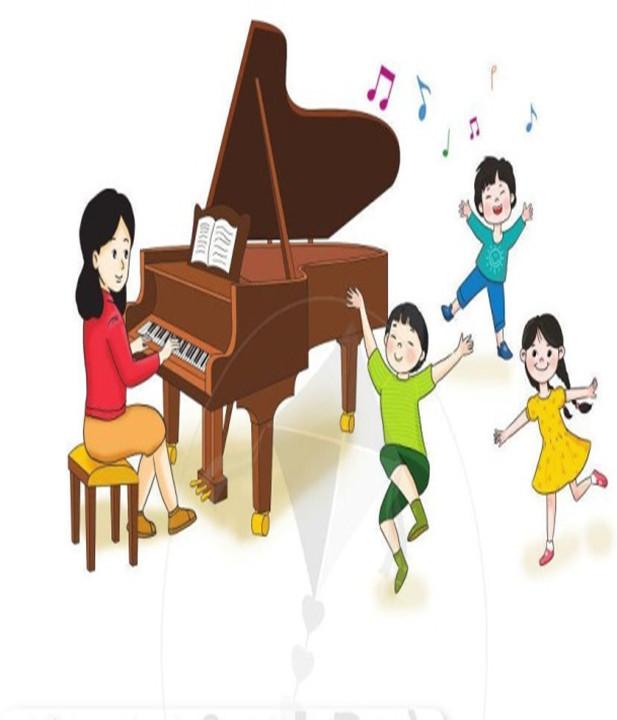 Đọc nhạc kết hợp gõ đệm theo phách:
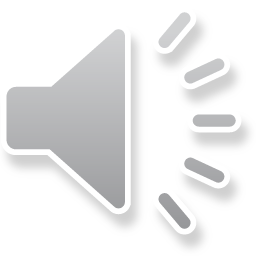 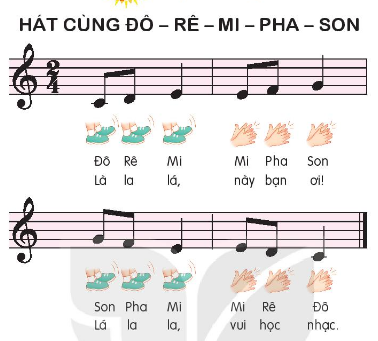 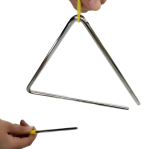 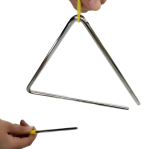 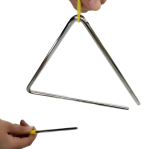 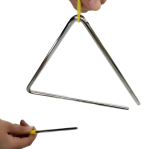 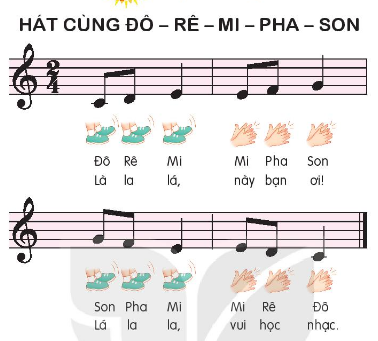 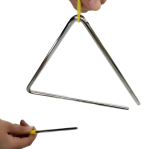 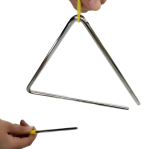 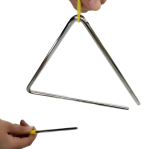 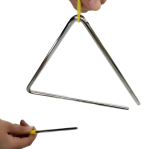 Đọc nhạc kết hợp bộ gõ cơ thể:
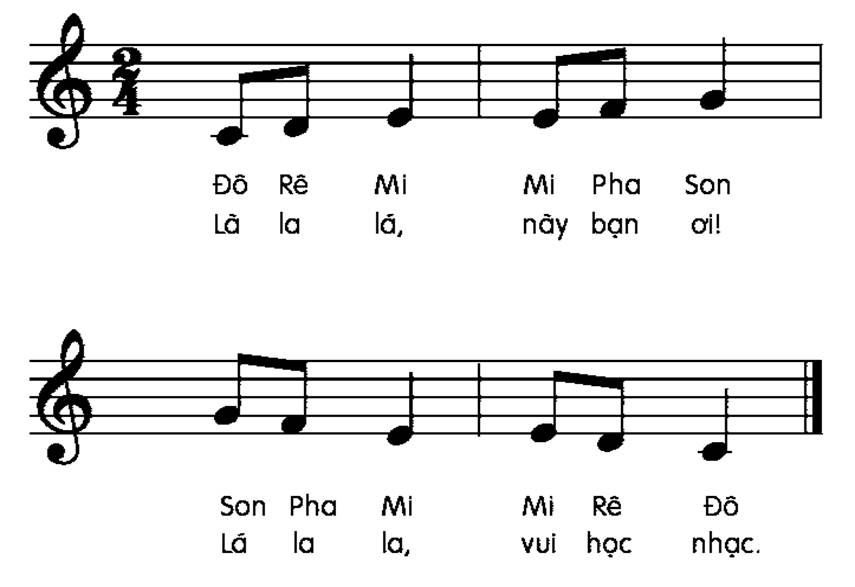 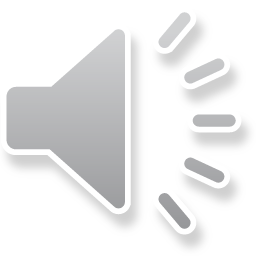 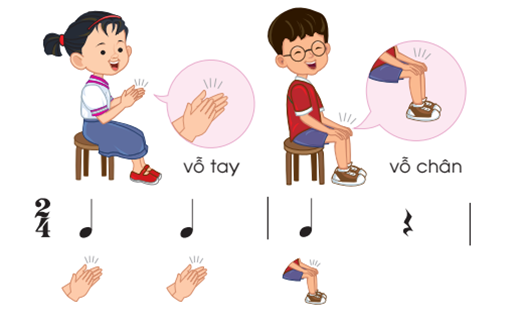 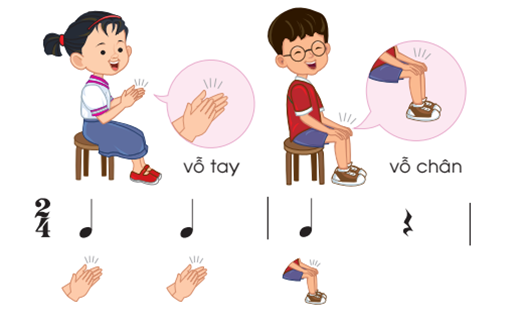 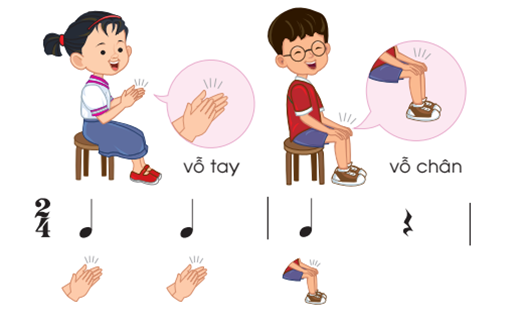 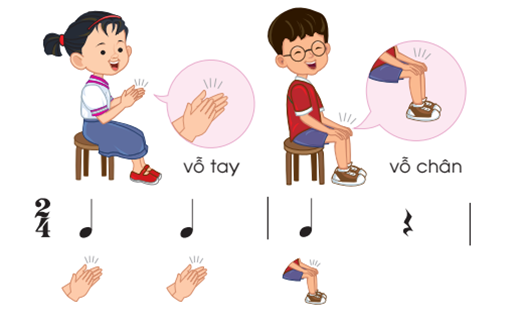 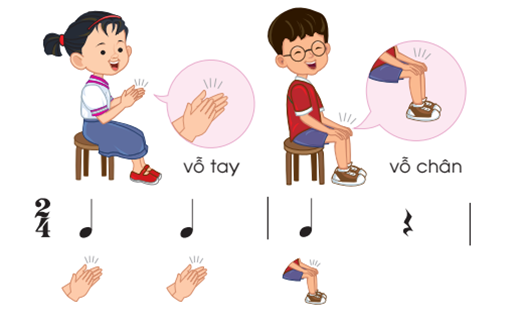 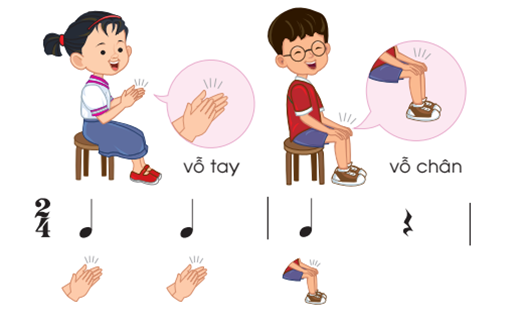 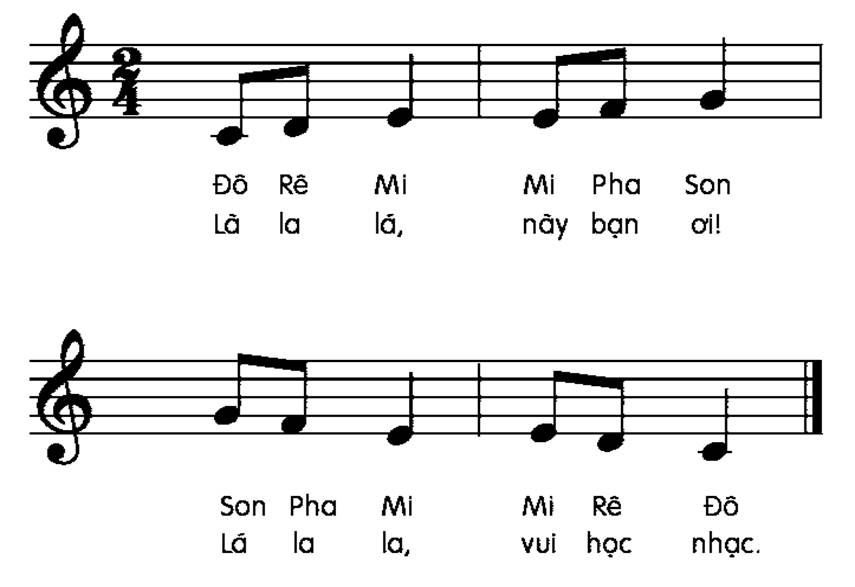 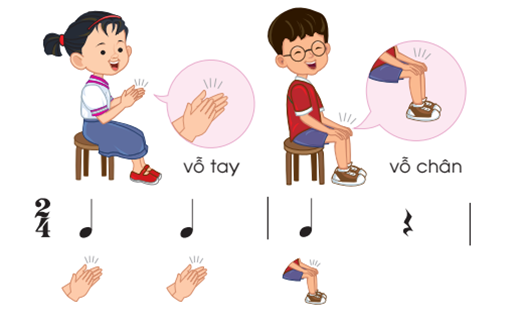 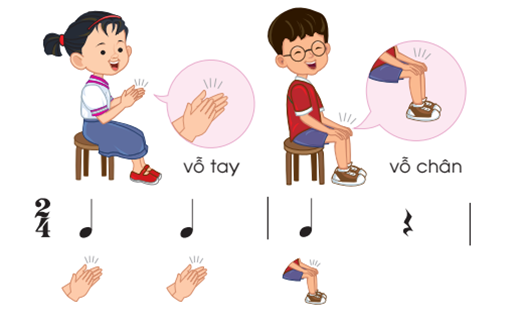 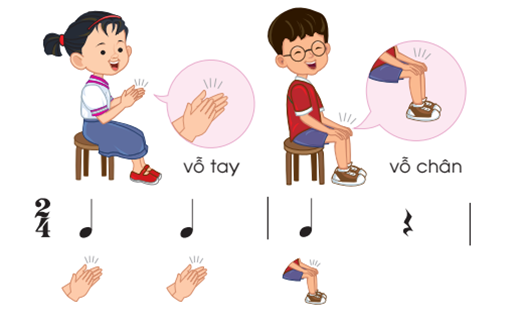 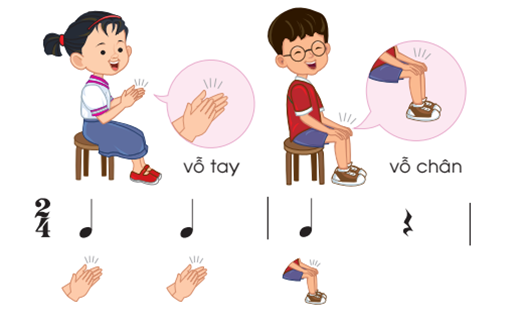 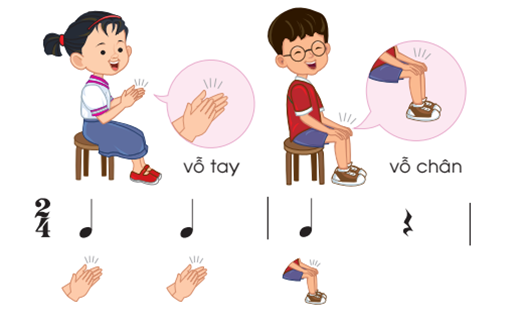 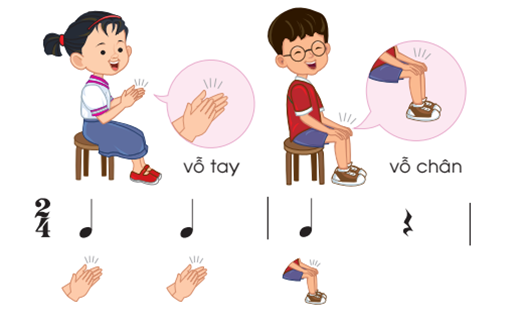 Nhìn tranh đoán tên nhạc cụ?
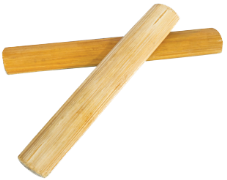 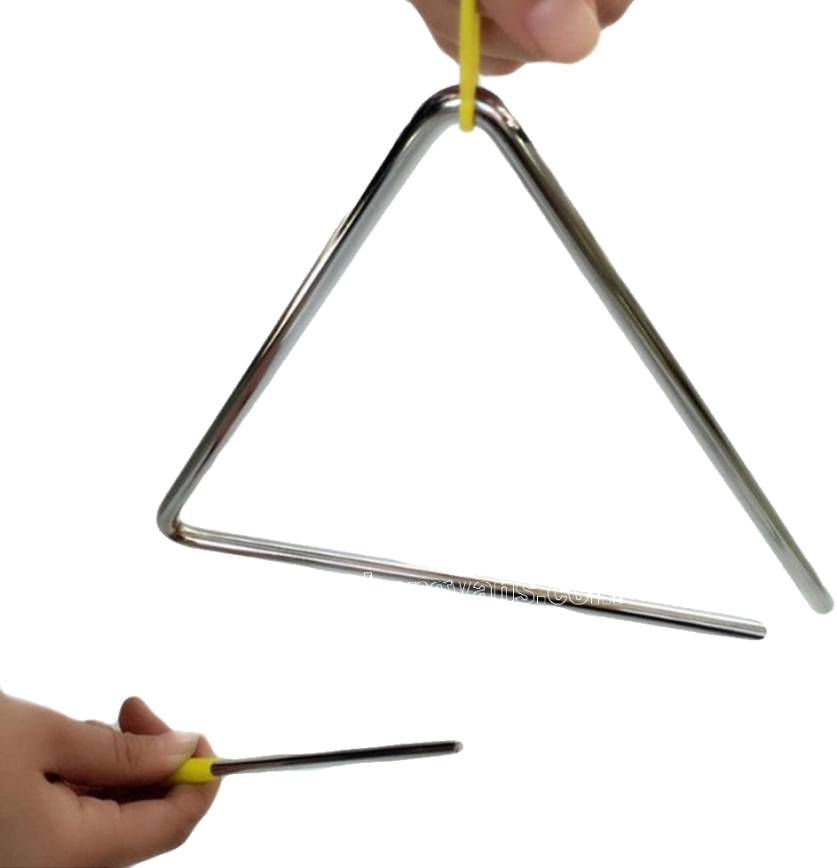